Optimización Complementaria: 
	Mixed Complementarity models
Felipe Feijoo, Ph.D.
Oficina: EII, IBC 6-7.
Email: Felipe.Feijoo@pucv.cl
Bertrand model of duopoly
Consider two firms competing in terms of the price offered of a product.

Each firms sells a product that is a substitute of the other firm’s product (differentiated products)

Each firm must decide the price at which the product is offered.

If Firm 1 and Firm 2 choose P1 and P2 as the prices, then the demand for product “i” is given by 



(for now) Assume that there are not fixed costs and that the marginal cost are constant at C, with C<a

Both firms choose their prices simultaneously.
What is optimization? What types have you worked on?
What is optimization?

What classes of problems you know?
Unconstrained optimization (examples of Cournot in class)
Constrained optimization
Linear programs
Quadratic programs
Other nonlinear programs
Convex vs non convex
Local vs global
SOCP, SDP, Chance constraints and other stochastic models, 
Many more
What is optimization? What types have you worked on?
Maximize or minimize one or more functions subject to equations and inequalities (constrained optimization)
Objective Function
Feasible Region
Want to motivate the Karush-Kuhn-Tucker (KKT) optimality conditions for this nonlinear program
Non linear programs of interest
For the problem (P), the Lagrangian function is as follows
Non linear programs of interest
For the problem (P), its KKT conditions are given as:
(i) is stationarity
(ii) is feasibility and complementarity for the inequalities
(iii) is feasibility for the equalities
Eq. Problems expressed as Complementarity problems (MCP or NCP)
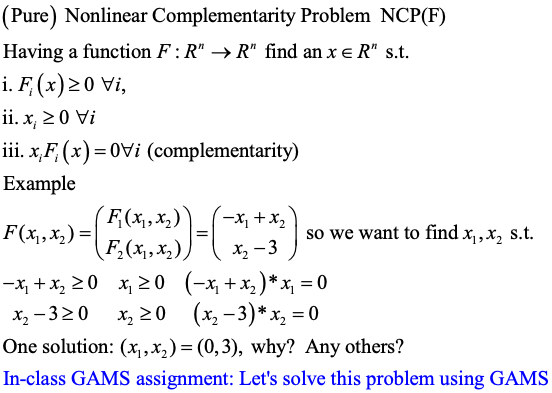 7
[Speaker Notes: The students have a copy of this file.  (3,3) is also a solution.]
Consider the case of Cournot players
Then the Lagrange function for player i is as follows:
Therefore, the First Order Conditions (FOC), or KKT for this problems are:
Cournot game as MCP (NCP)
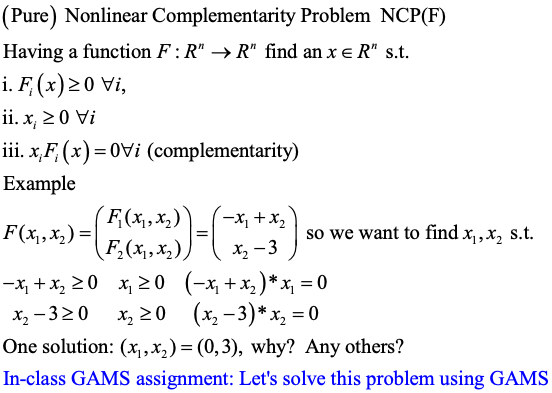 9
[Speaker Notes: The students have a copy of this file.  (3,3) is also a solution.]
Cournot game as MCP (NCP)
Can you code the following MCP in GAMS?
10
[Speaker Notes: The students have a copy of this file.  (3,3) is also a solution.]
Cournot game as MCP (NCP)
Cournot game with capacity constraints
11
[Speaker Notes: The students have a copy of this file.  (3,3) is also a solution.]
Cournot game as MCP (NCP)
Cournot game with capacity investment
12
[Speaker Notes: The students have a copy of this file.  (3,3) is also a solution.]